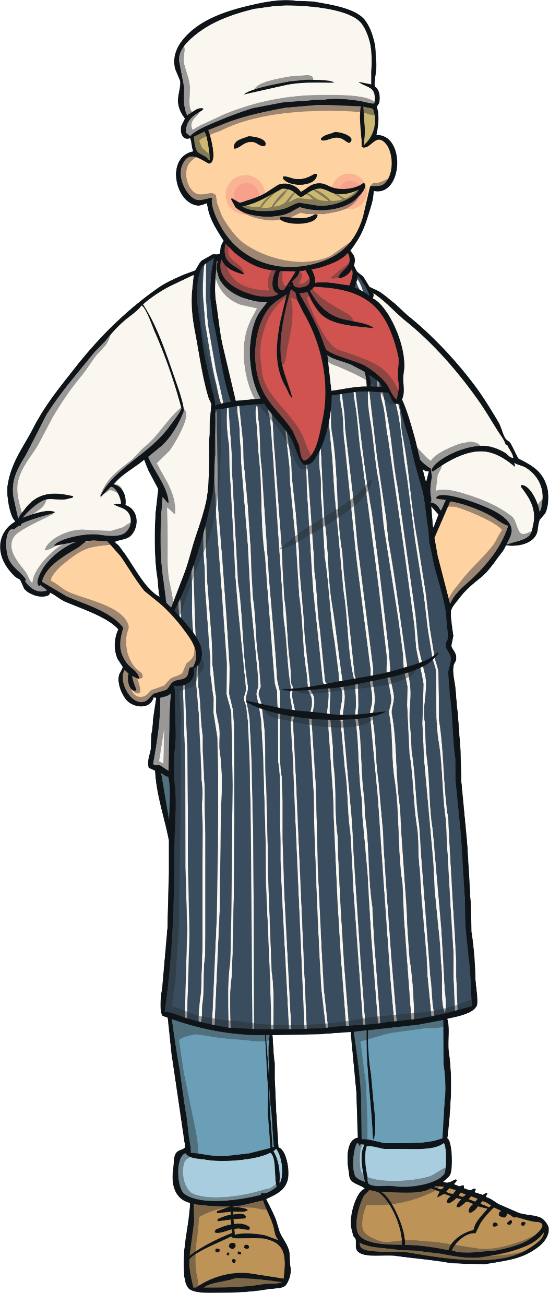 Hello, I am Bertie Baker.
I love making delicious cakes and biscuits to sell in my bakery. Today, I am having a sale. This means that my cakes and biscuits will have lower prices.
Can you help me to lower my prices by counting back?
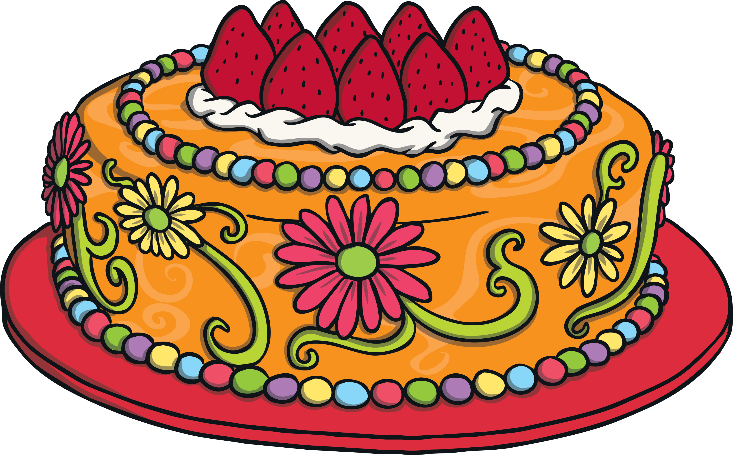 This Cake Costs 5p
Click on Bertie to help him lower his prices.
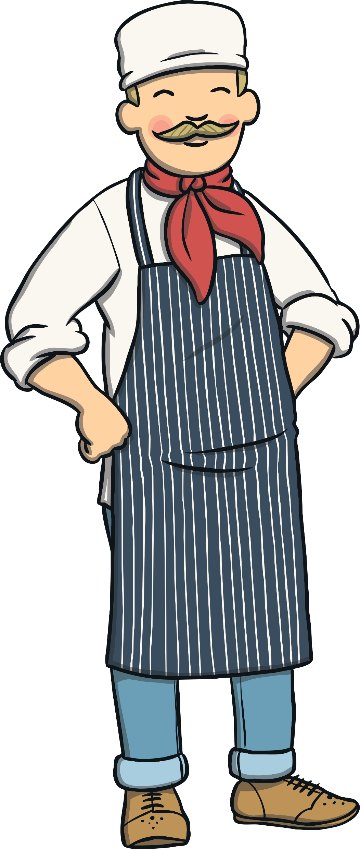 5p count back 2p equals 3p
answer
This price needs to go down by 2p.
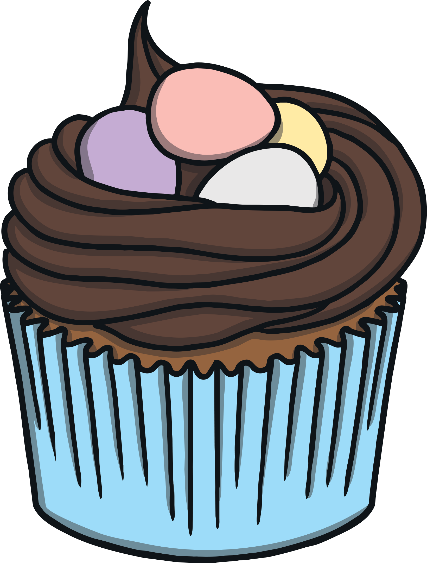 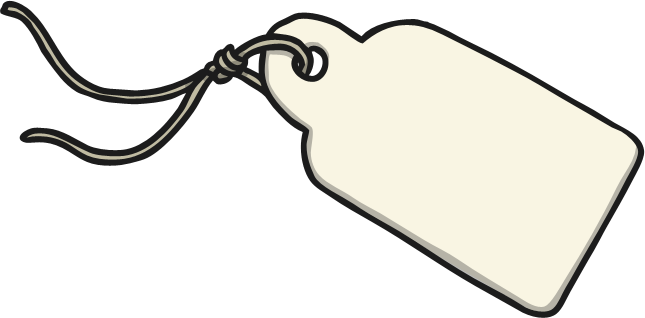 5p
3p
0
1
2
3
4
5
6
7
8
9
10
This Cake Costs 10p
Click on Bertie to help him lower his prices.
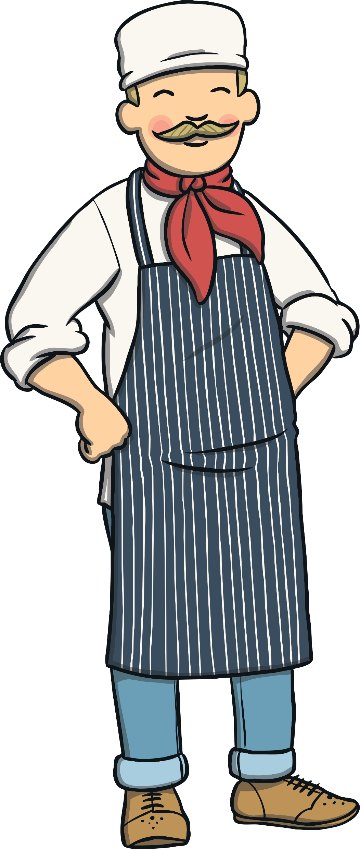 10p count back 4p equals 6p
answer
This price needs to go down by 4p.
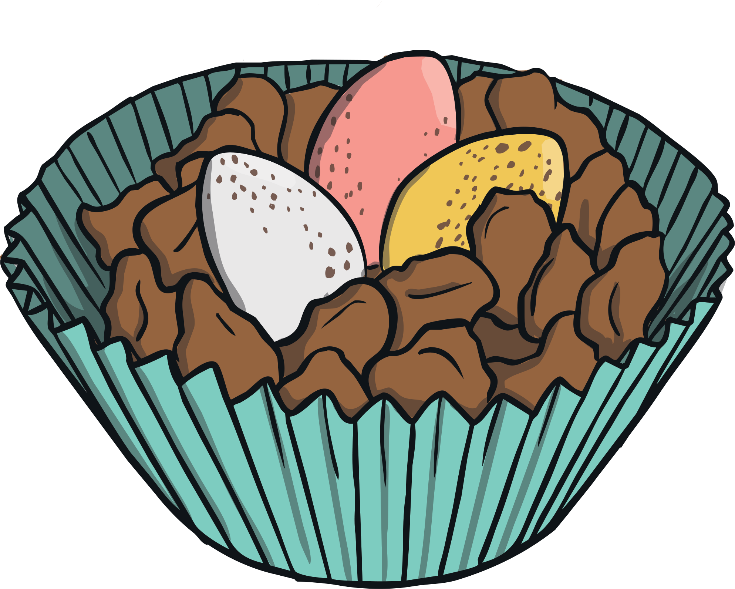 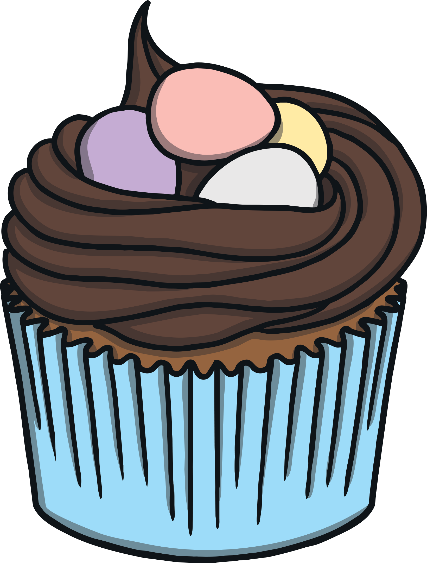 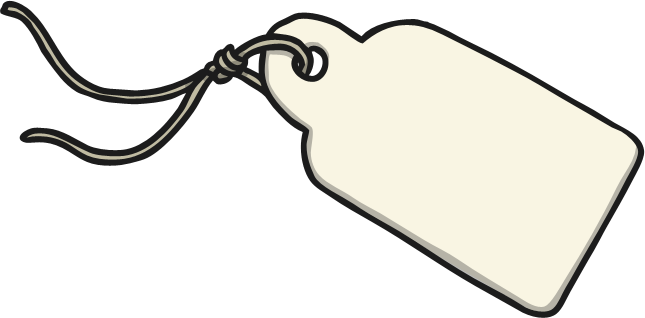 10p
6p
0
1
2
3
4
5
6
7
8
9
10
This Cake Costs 8p
Click on Bertie to help him lower his prices.
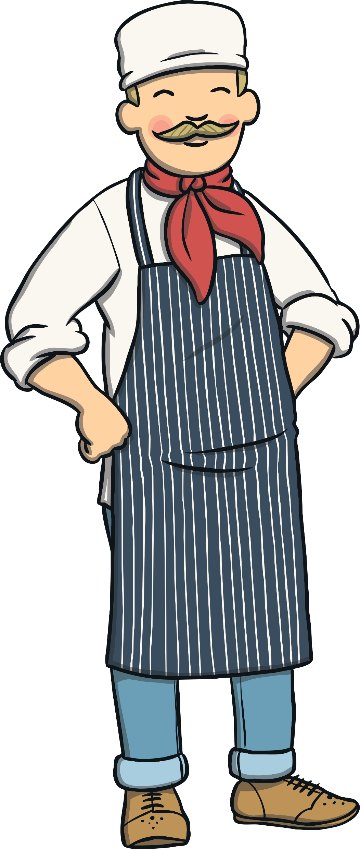 8p count back 5p equals 3p
answer
This price needs to go down by 5p.
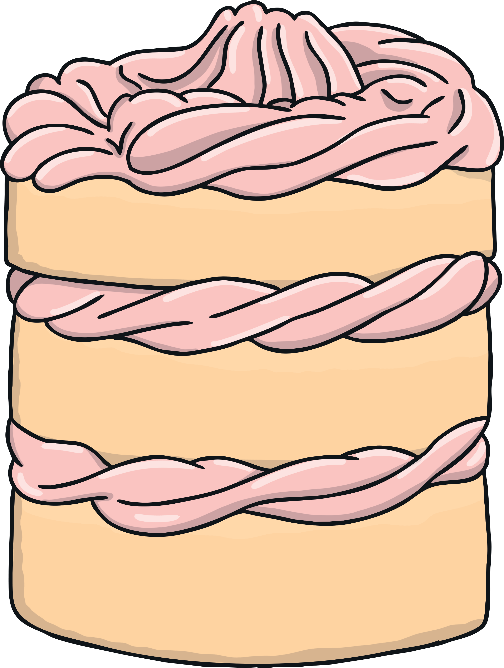 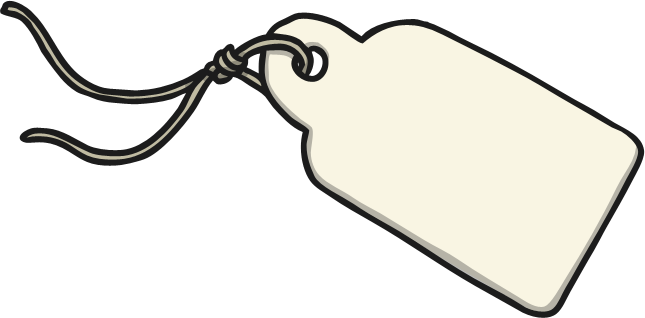 8p
3p
0
1
2
3
4
5
6
7
8
9
10
This Biscuit Costs 12p
Click on Bertie to help him lower his prices.
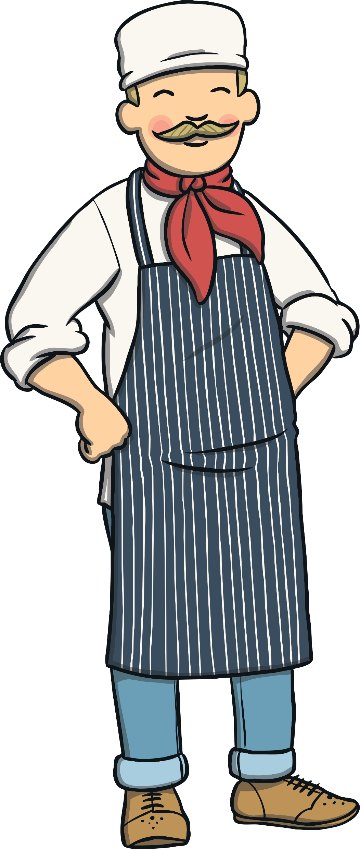 12p count back 2p equals 10p
answer
This price needs to be 2p less.
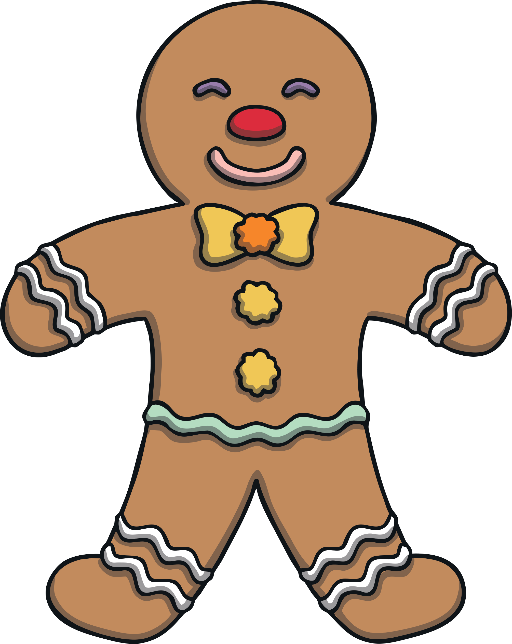 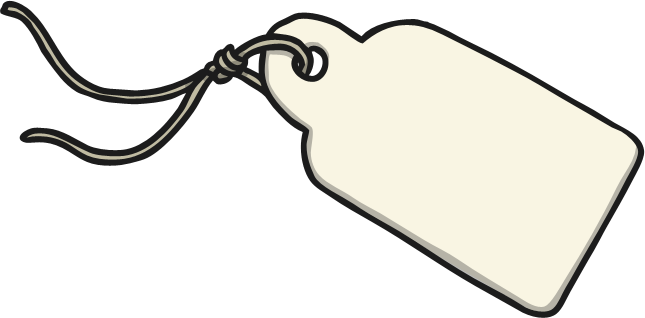 12p
10p
20
3
4
15
16
19
2
17
14
18
1
8
0
6
5
7
9
10
11
12
13
This Biscuit Costs 16p
Click on Bertie to help him lower his prices.
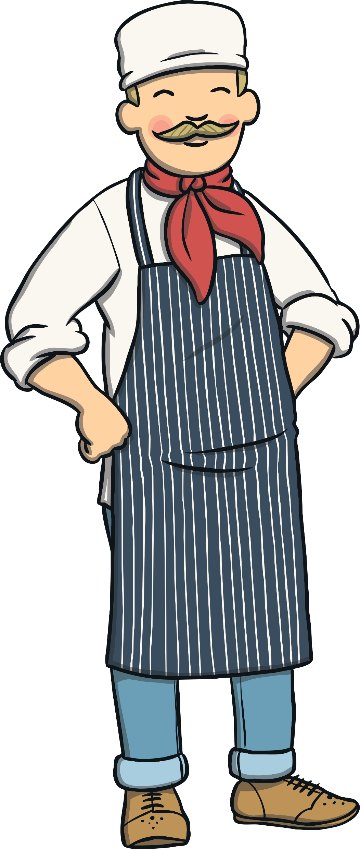 16p count back 3p equals 13p
answer
This price needs to be 3p less.
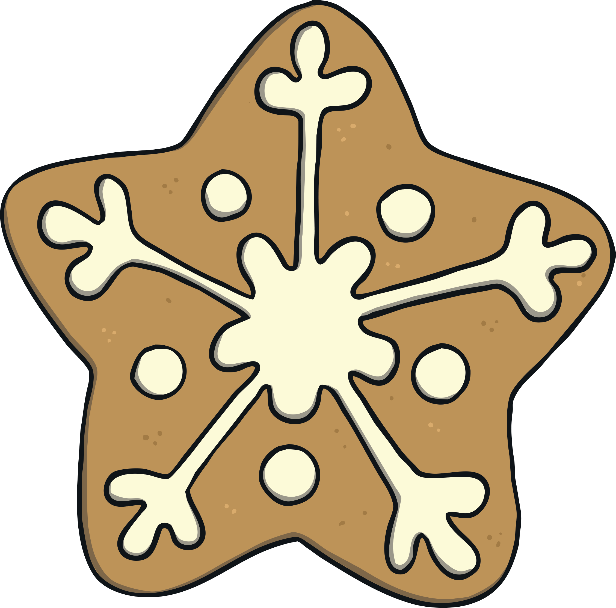 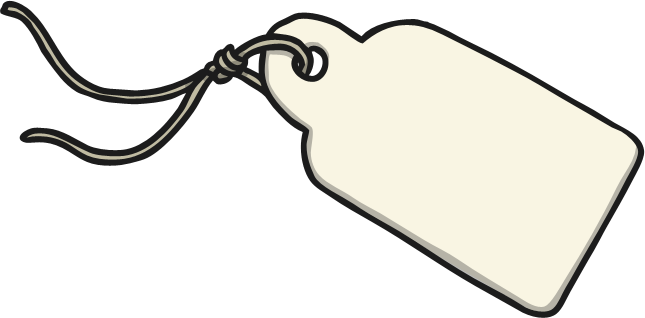 16p
13p
20
3
4
15
16
19
2
17
14
18
1
8
0
6
5
7
9
10
11
12
13
This Cake Costs 14p
Click on Bertie to help him lower his prices.
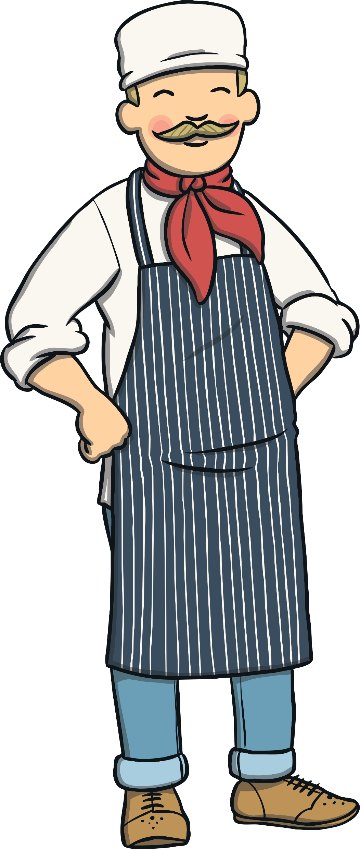 14p count back 5p equals 9p
answer
This price needs to go down by 5p.
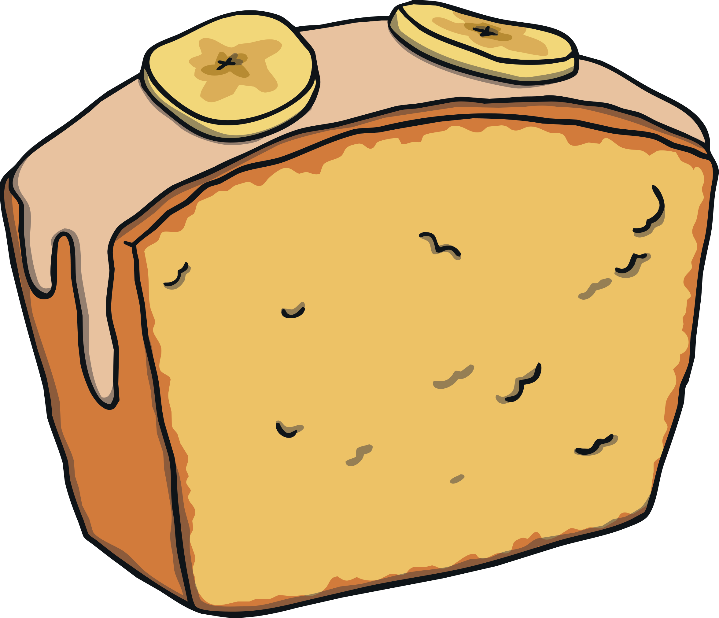 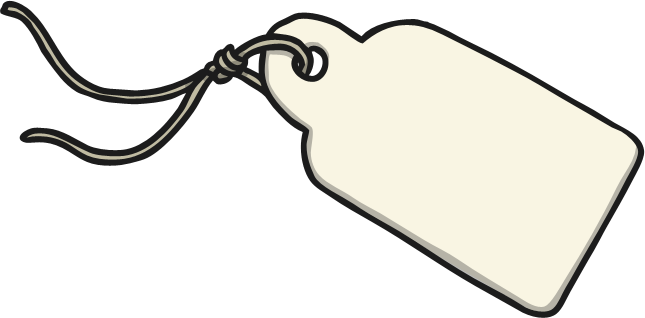 14p
9p
20
3
4
15
16
19
2
17
14
18
1
8
0
6
5
7
9
10
11
12
13